doc 8.3/(1) – Amendments WIS Manual
Third Session of the Infrastructure Commission
(INFCOM-3, 15-19 April 2024)

Rémy Giraud / Chair SC-IMT
17 April 2024
8.3(1) Amendments To The Manual On The WIS
Amendments to the Manual on WIS
Addition of
WMO Core Metadata Profile 2.0 (WCMP2)– New standard for WIS Metadata
Discovery metadata describes a given dataset or collection
Aligning with the WIS 2.0 Principles, discovery metadata will be published to the Global Discovery Catalogue
WCMP2 is an extension of the International Standard OGC API - Records
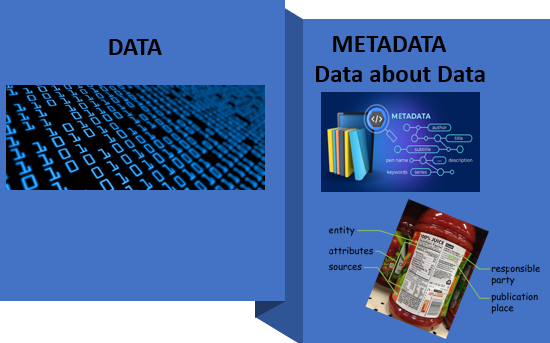 8.3(1) Amendments To The Manual On The WISTopic Hierarchy and Notification Message
Publisher 2
Publisher 1
Publisher 3
Amendments to the Manual on WIS
Addition of
WIS2 Topic Hierarchy – “Backbone” of the notification architecture where the messages will be available
WIS2 Notification Message – Format of the Notification Messages
Publish
Publish
Publish
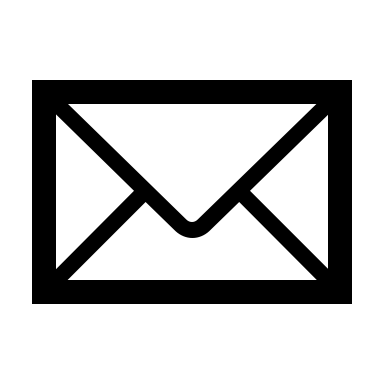 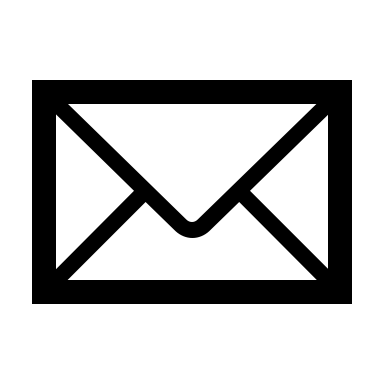 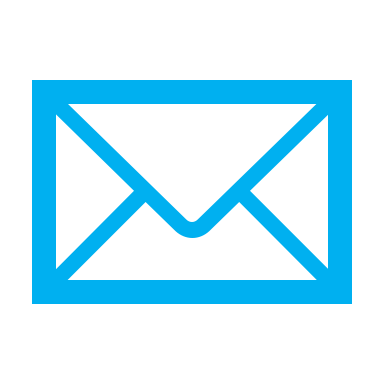 Message Broker
Topic 1
Topic 2
Topic 3
Subscribe
Subscribe
Subscribe
User 3
User 1
User 2
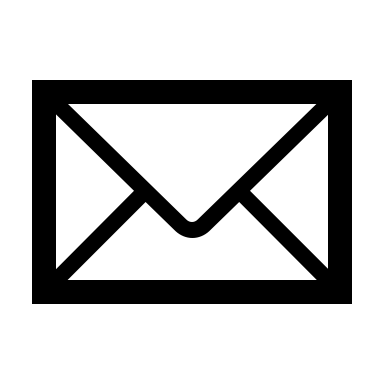 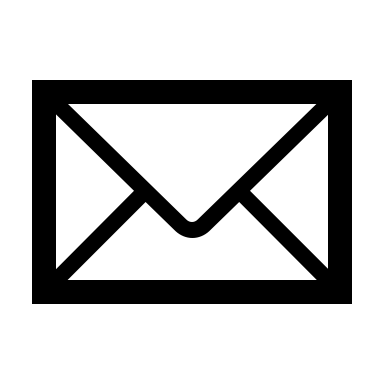 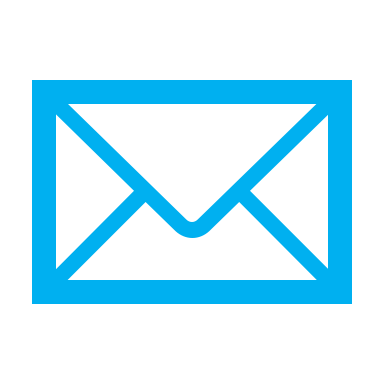 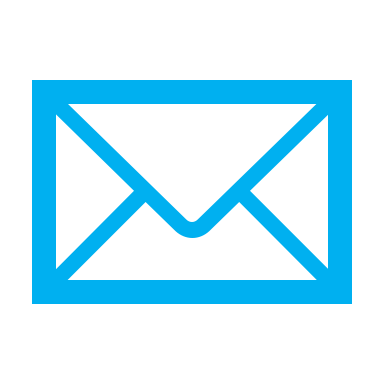 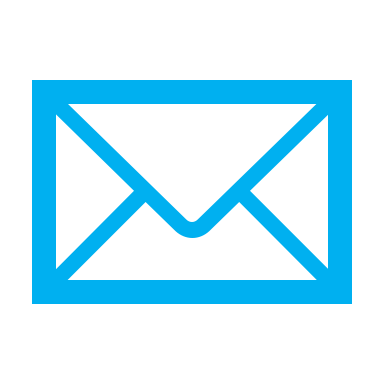 Notification Message
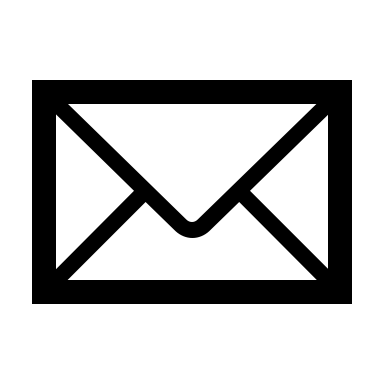 WIS 2.0 topic hierarchy
Example:
origin/a/wis2/ca-eccc-msc/data/core/weather/ surface-based-observations/synop
cache/a/wis2/int-ecmwf/data/core/weather/prediction/forecast/medium-range/deterministic/global
8.3(1) Amendments To The Manual On The WIS
THE EXECUTIVE COUNCIL,
…
Recognizing the need to provide a consolidated body of technical regulations and guidance to allow the Members to prepare for the operational implementation of WIS 2.0 starting in January 2025,
Noting the successful completion of the WIS 2.0 pilot phase and the progress of the pre-operational phase, 
…
Decides to adopt the amendments to the Manual on the WMO Information System provided in annex to the present resolution,
Urges Members to prepare their infrastructure and operations for the implementation of WIS 2.0 as described in the Manual on the WMO Information System and the Guide to the WMO Information System,
Requests Secretary-General to publish the amended version of the Manual on the WMO Information System in annex to the present resolution.
…

Amendments to the Manual on WIS
Addition of
WMO Core Metadata Profile 2.0 – New standard for WIS Metadata
WIS2 Topic Hierarchy – “Backbone” of the notification architecture where the messages will be available
WIS2 Notification Message – Format of the Notification Messages
8.3(3) Update of the Guide to the WIS

 (WMO-No. 1061)
8.3(3) Update of the Guide to the WIS (WMO-No. 1061)
THE COMMISSION FOR OBSERVATION, INFRASTRUCTURE AND INFORMATION SYSTEMS,
…
Adopts the draft update of the Guide to the WMO Information System provided by the Standing Committee on Information Management and Technology and reported in the appendix to the present resolution; 

Guide to the WIS split in two volumes
- Vol. I – WIS1
- Vol. II – WIS2

Critical aspect included in the Guide:
- Publishing aviation weather data from WIS 2.0 into ICAO SWIM
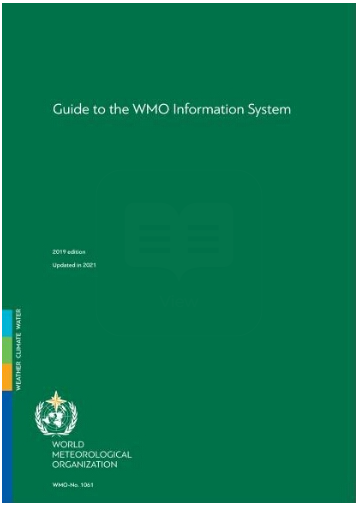 Guide to
WIS
Volume I
WIS 1.0
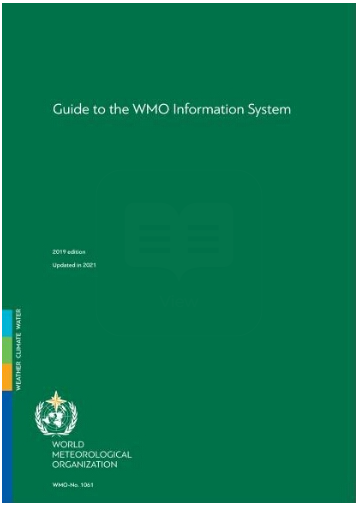 Guide to
WIS
Guide to
WIS
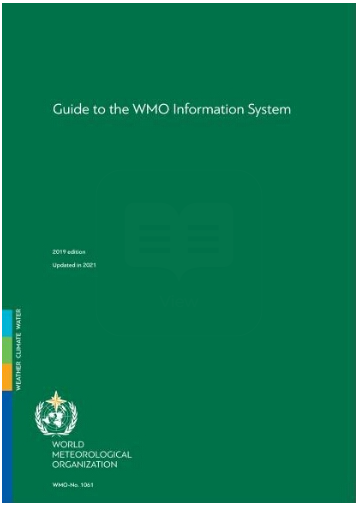 Volume II
WIS 2.0
8.3(3) Update of the Guide to the WIS (WMO-No. 1061)
Information management
Security
Competencies
WHOS
OpenCDMS
Cryosphere
Weather Ocean
Hydrology data sharing
Data management and data sharing for climate
Data sharing for the cryosphere community
Data sharing for the weather and ocean
WIS2 Architecture
Specifications of WIS2
Implementation and operation of a WIS2 Node
WIS2 Node reference implementation: wis2box
Implementation and operation of a Global Service
Procedure for registration of a new Global Service
How to subscribe to notifications about the availability of new data
How to use a notification message to decide whether to download data
How to download data
How to use data
How to provide data to WIS2
WIS 2.0
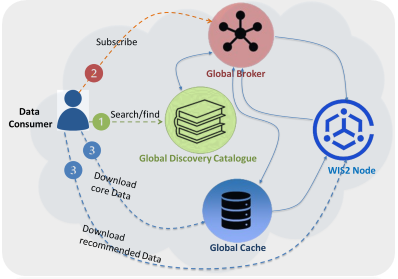 Interoperability with external systems
GUIDE TO WMO INFORMATION SYSTEM VOLUME II
Thank you.
wmo.int
Doc 8.3(1) Amendments to the Manual on the WIS Annex to EC Resolution - Draft2
APPENDIX F: WMO CORE METADATA PROFILE (VERSION 2)
…
2	WMO Core Metadata Profile resources
2.1	WMO Codes Registry
http://codes.wmo.int/wis/topic-hierarchy/centre-id
http://codes.wmo.int/wis/topic-hierarchy/earth-system-discipline
http://codes.wmo.int/wis/topic-hierarchy/data-policy
http://codes.wmo.int/wis/link-type
http://codes.wmo.int/wis/contact-role
2.2	WMO schemas server
Validation, examples and other resources are published at https://schemas.wmo.int/wcmp.[Secretariat]
Doc 8.3(1) Amendments to the Manual on the WIS Annex to EC Resolution - WiP
APPENDIX E: 	WIS2 NOTIFICATION MESSAGE
…
1.14	Properties / Content
The content property allows for the inclusion of data in the notification message when the encoded data length of the data, once encoded, is smaller than 4096 bytes. The limit considers the data encoding. That is, if the data are encoded in a form that changes the size, the resulting size must be less than 4096 bytes.  [Russian Federation]
Doc 8.3(1) Amendments to the Manual on the WIS Annex to EC Resolution - WiP
APPENDIX E: 	WIS2 NOTIFICATION MESSAGE
…
1.12	Properties / Cache
All cCore data, by default, is cached by Global Cache services as described in the Guide to the WMO Information System (WMO-NO. 1061)[Japan]
Doc 8.3(1) Amendments to the Manual on the WIS Annex to EC Resolution - WiP
Requests INFCOM to closely monitor and examine the performance of WIS 2.0 during its pre-operational and operational phases to further refine the functions and technical specifications of the Global Services, responding to the expansion of core data, and report it back to INFCOM-4; [Japan]